Alan Kruger
Remarks to the Center for American Progress, 12 January 2012
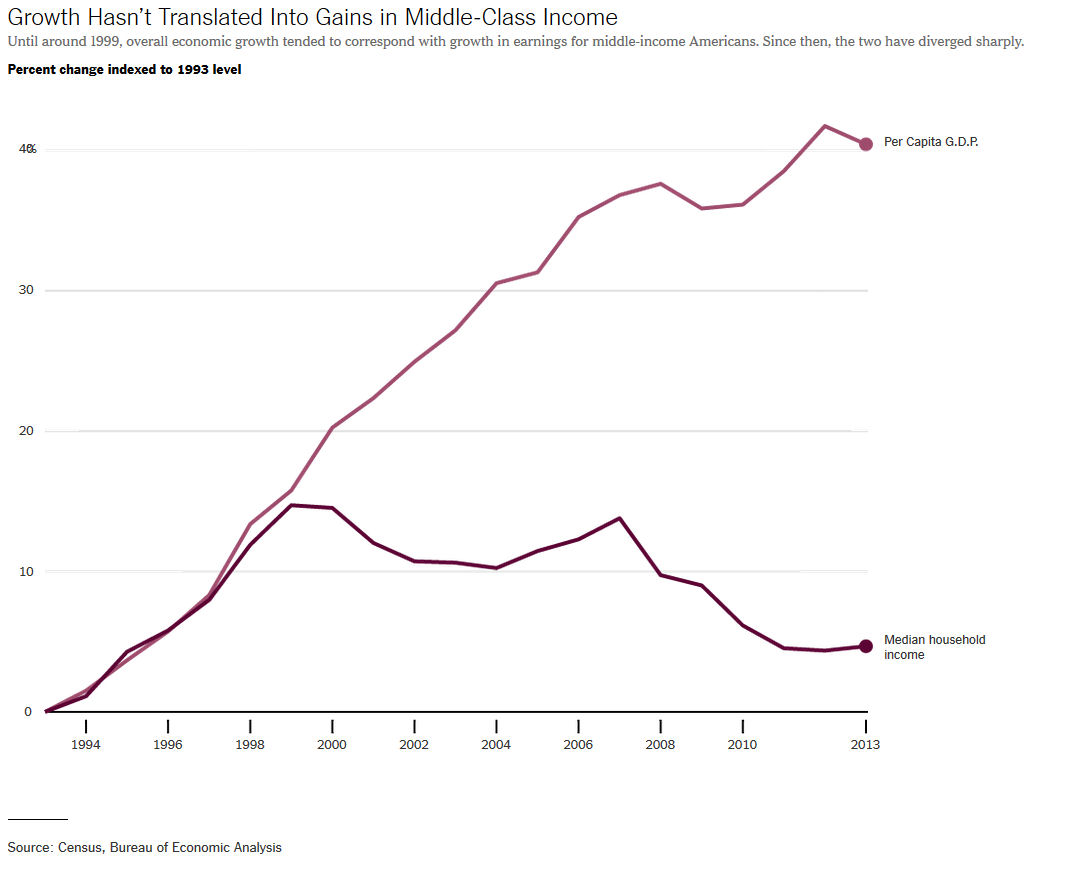 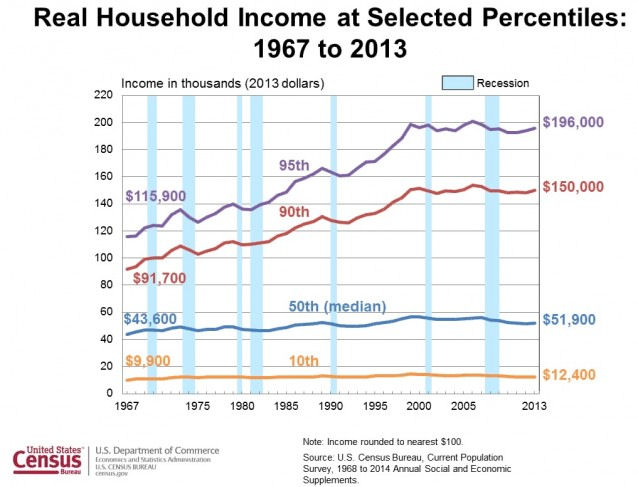 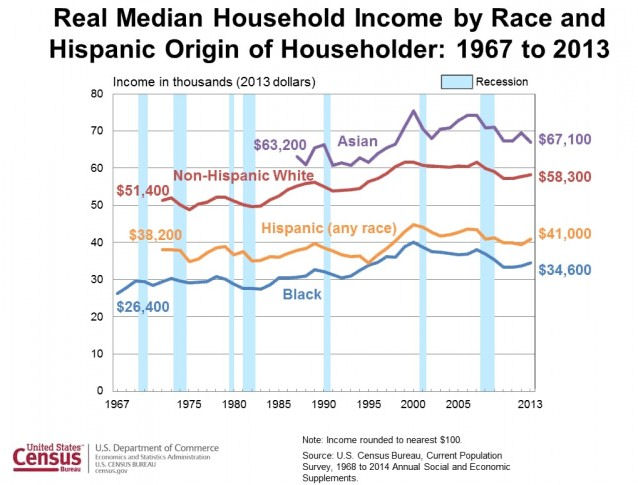 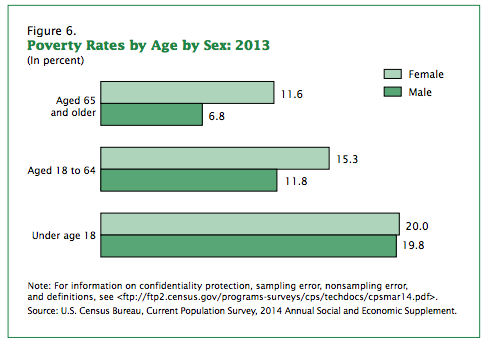 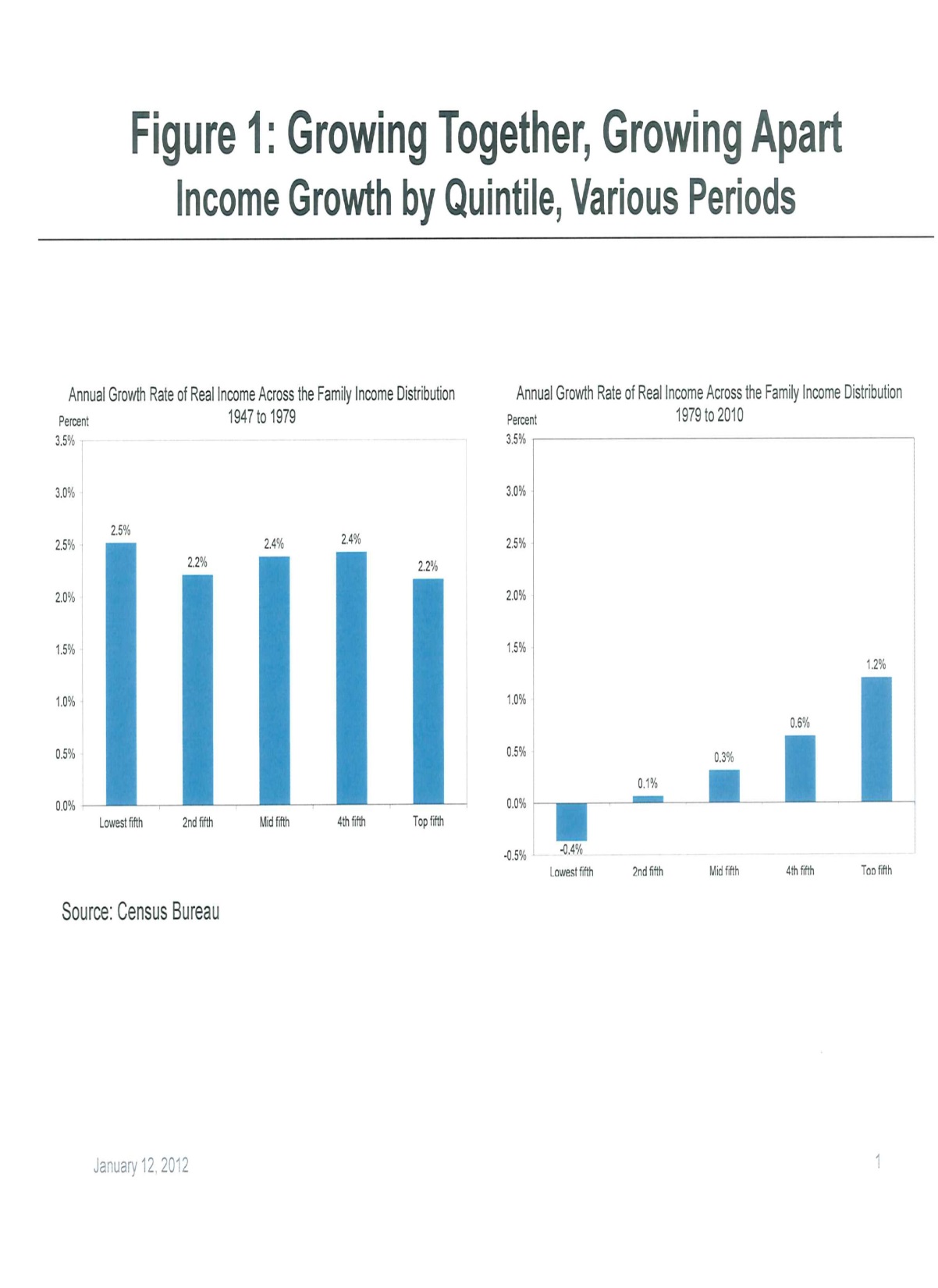 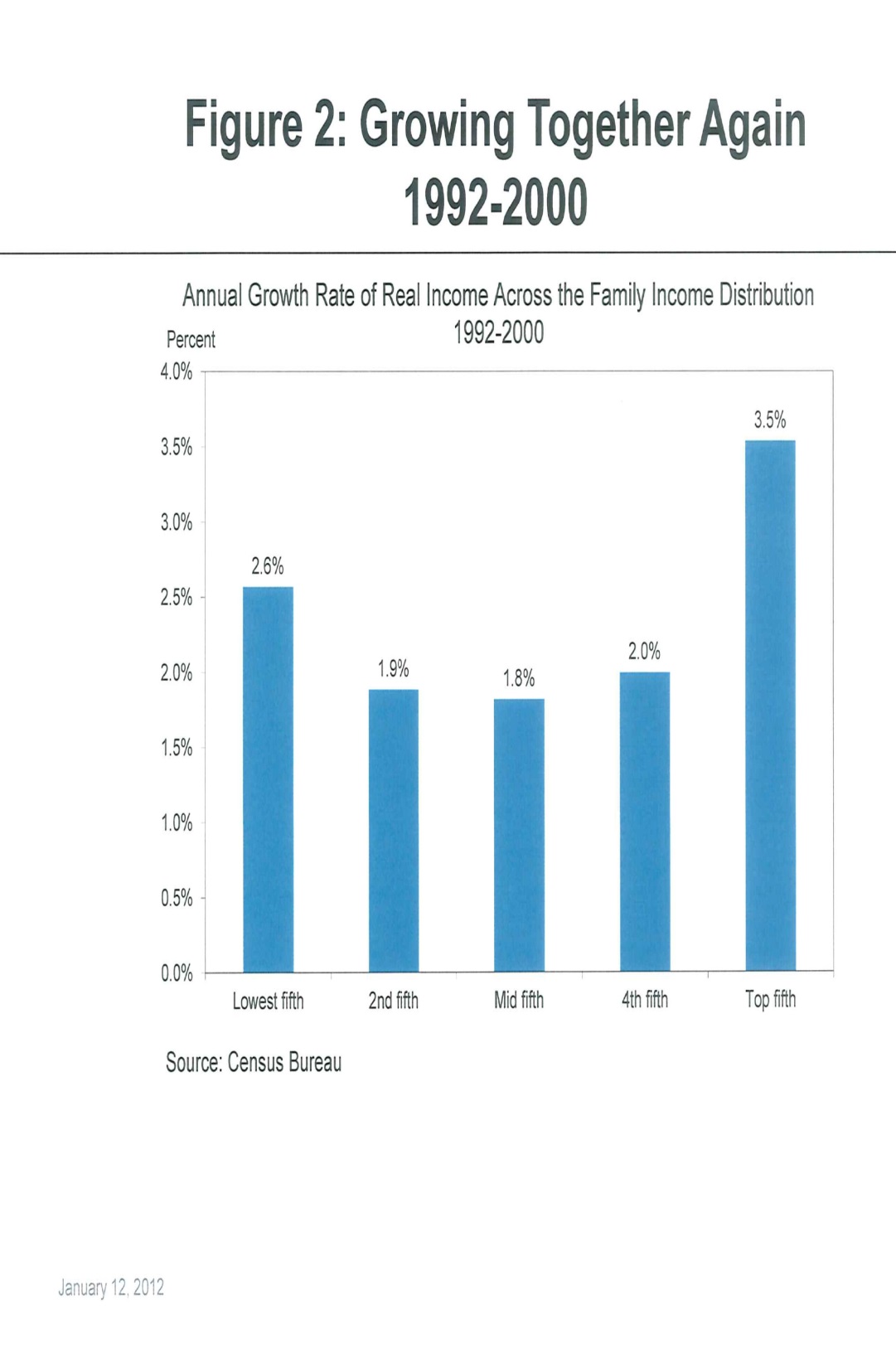 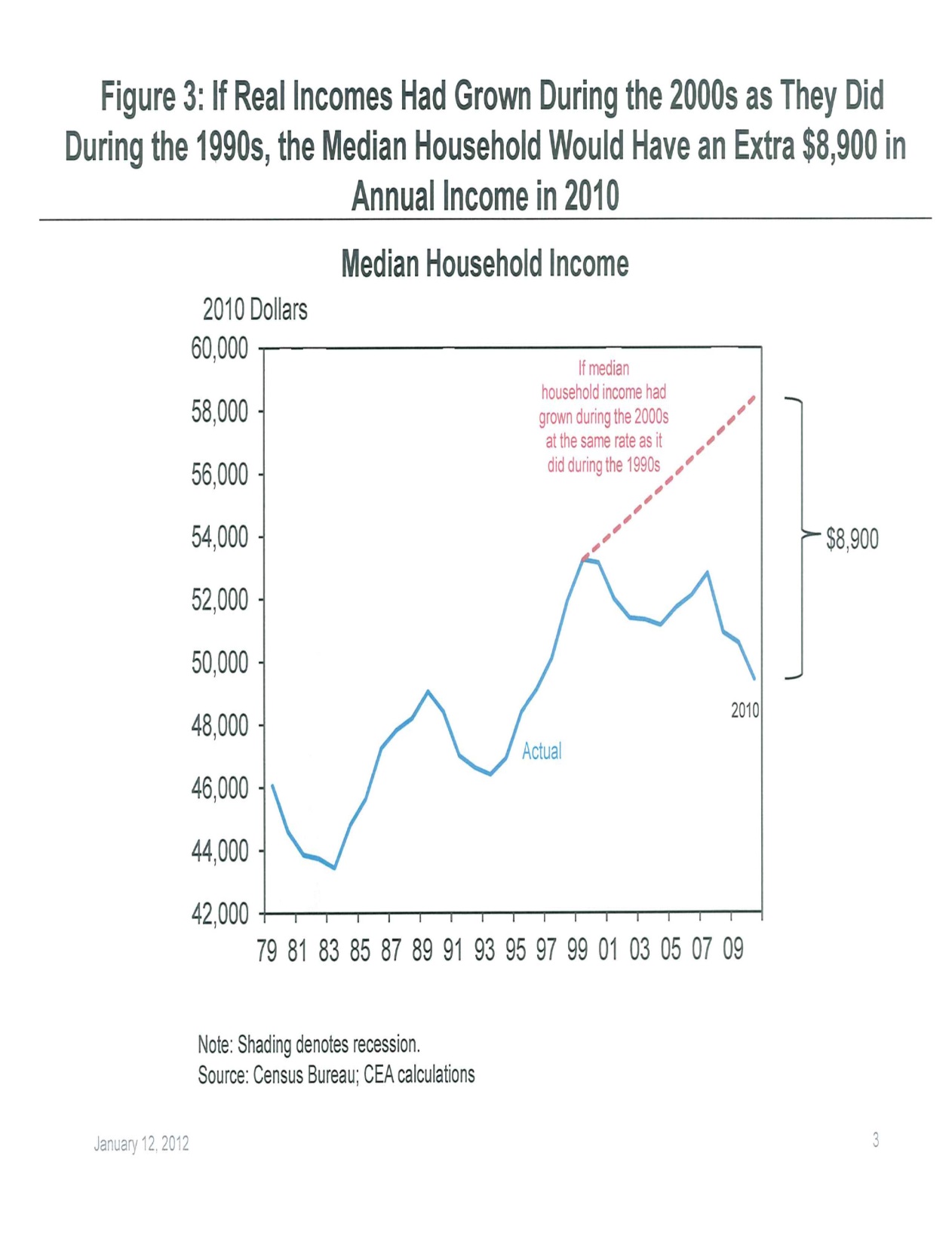 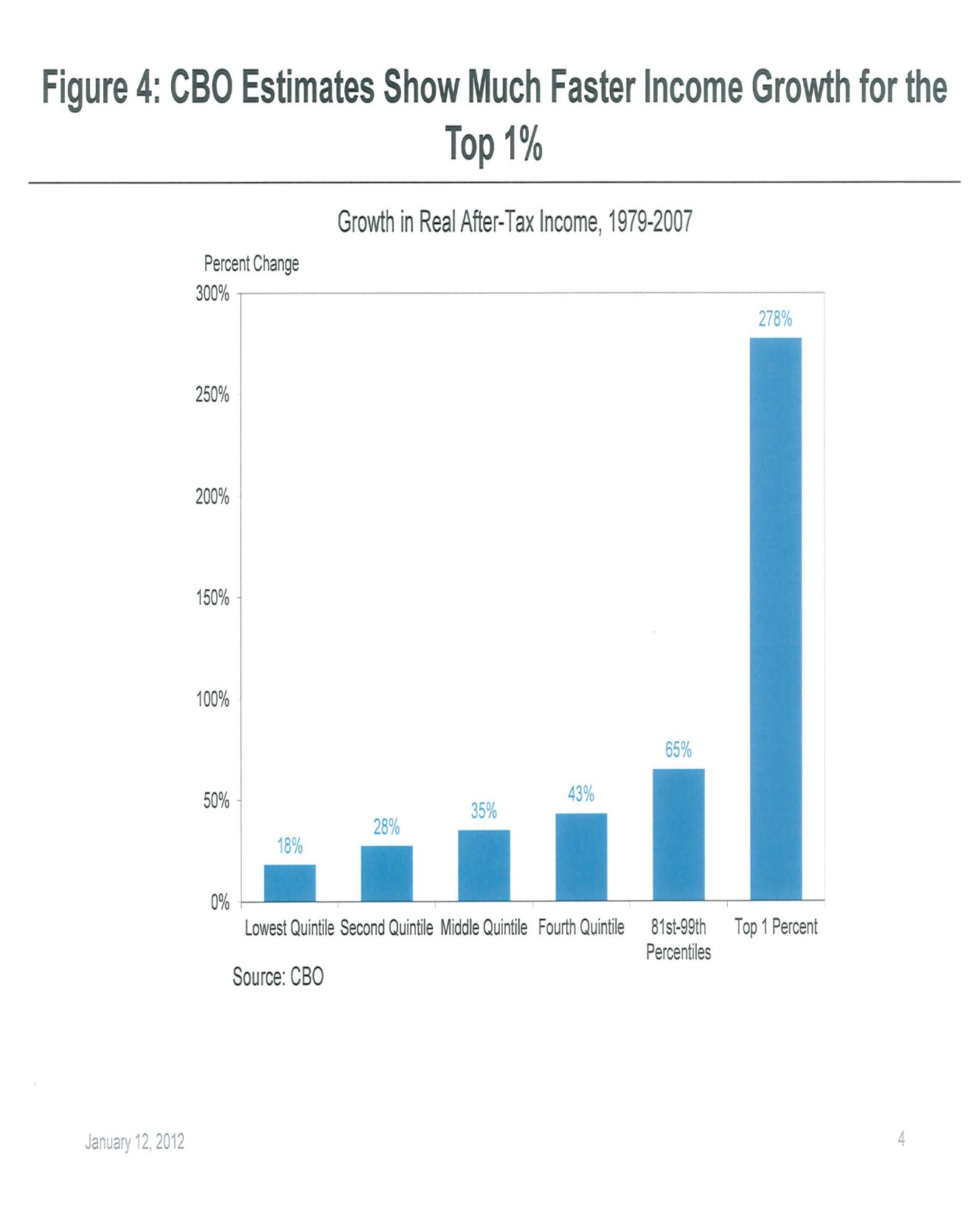 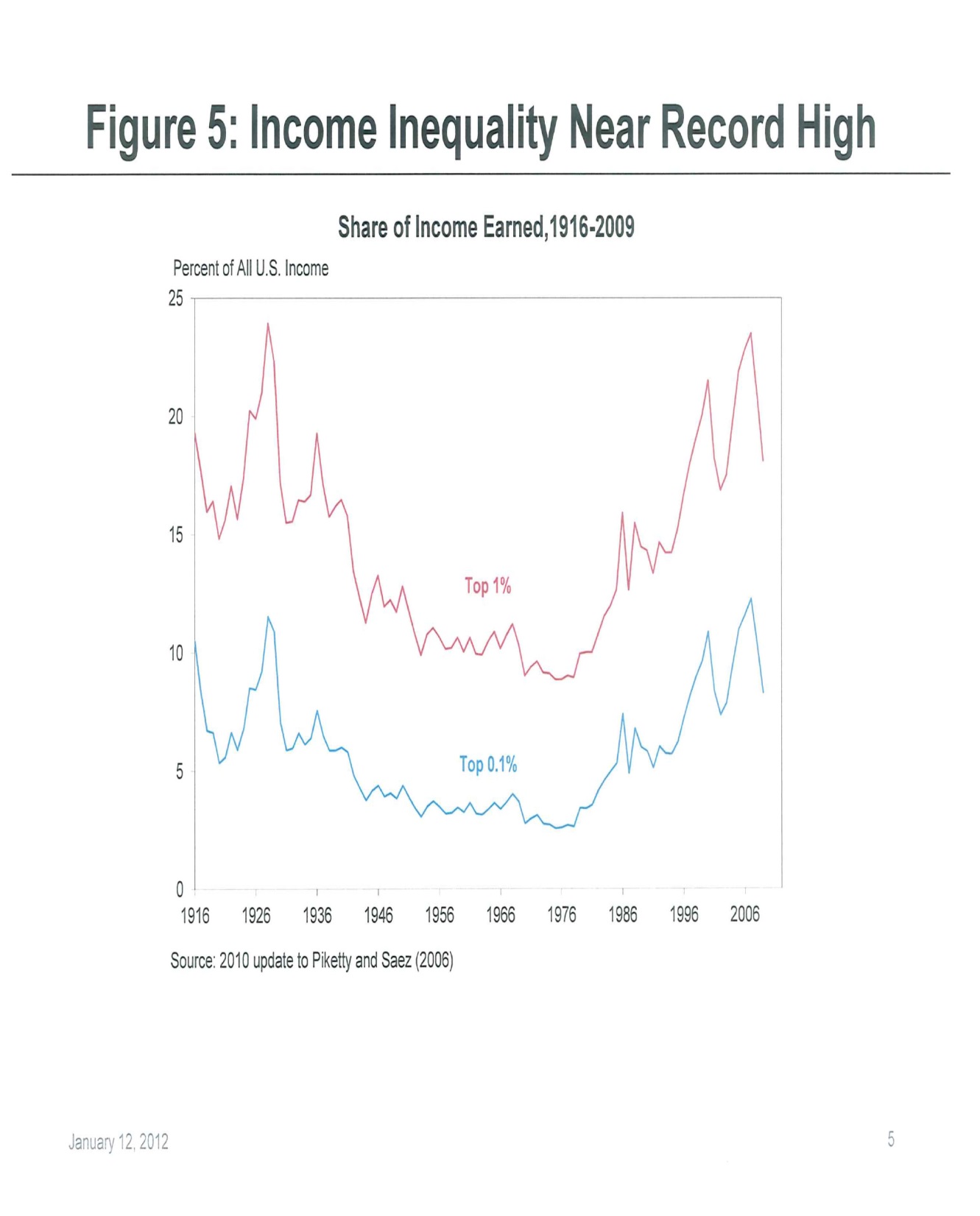 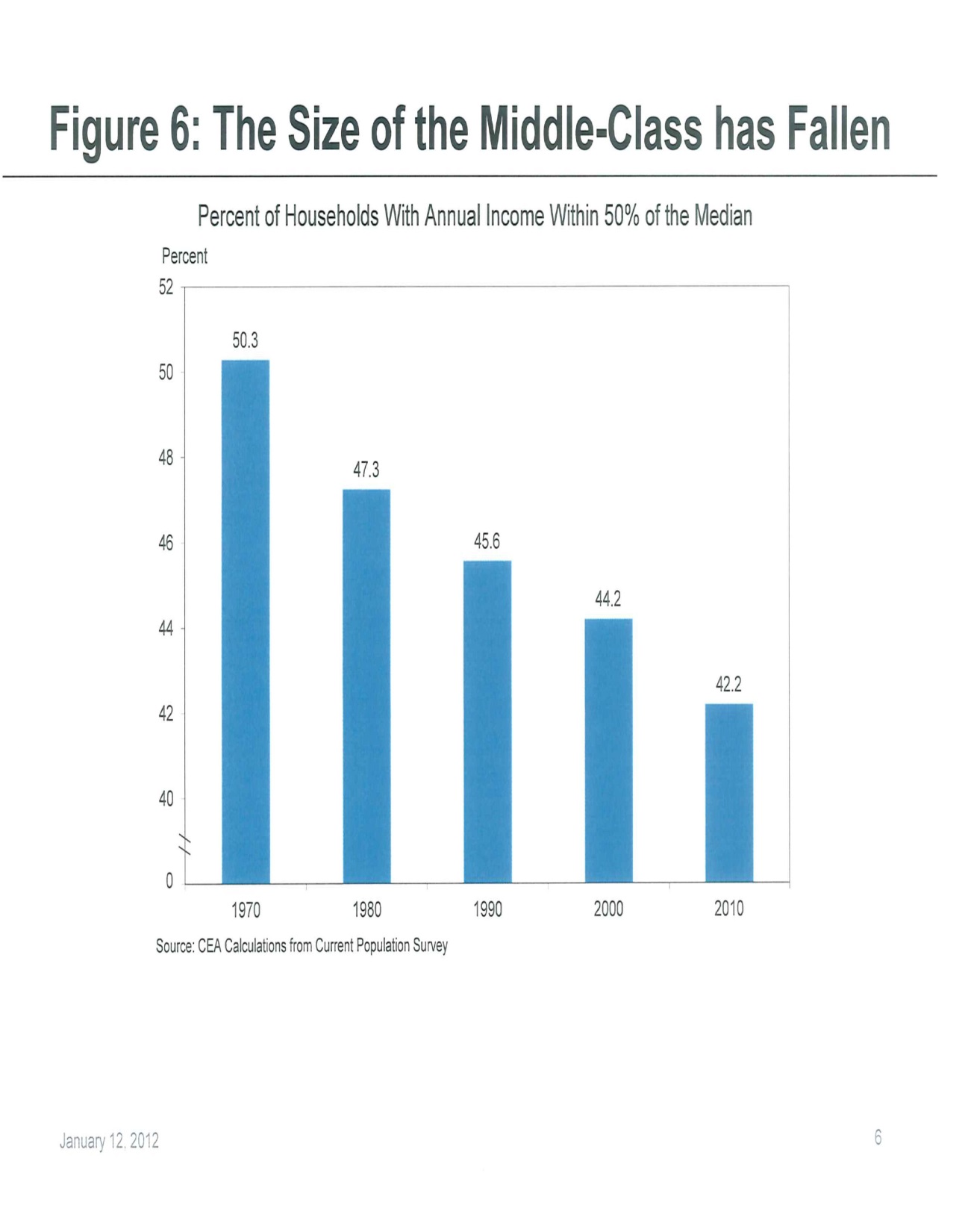 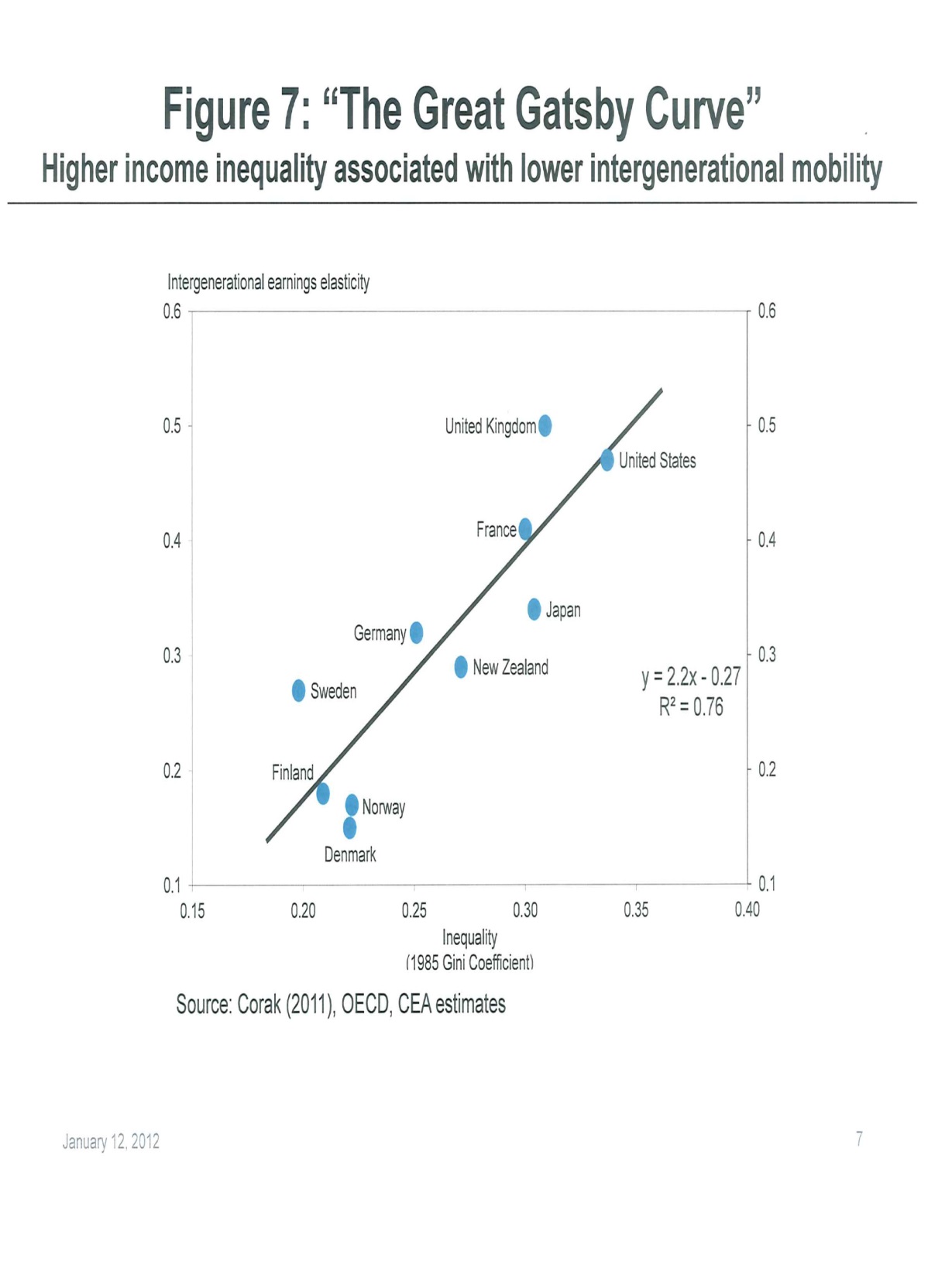 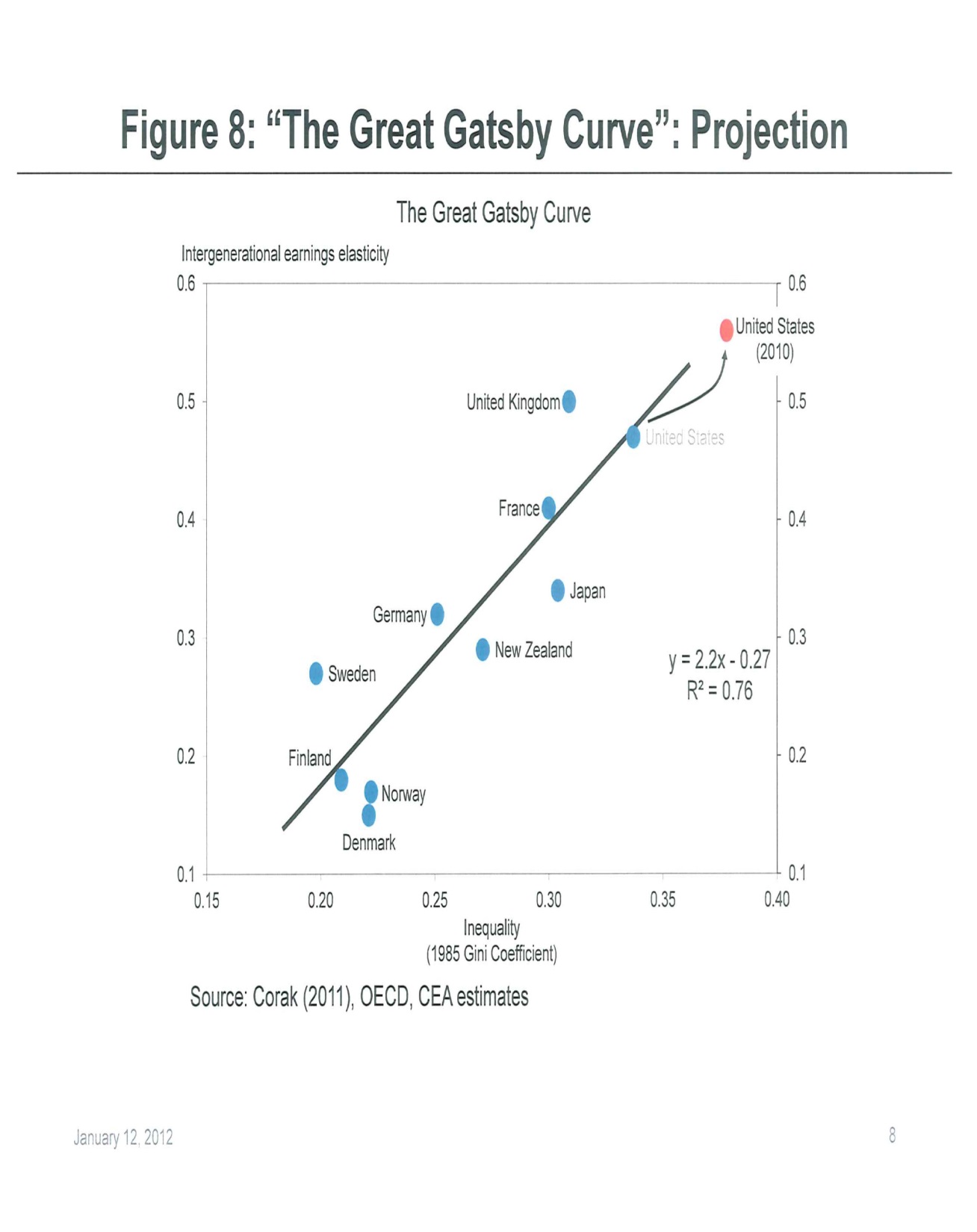 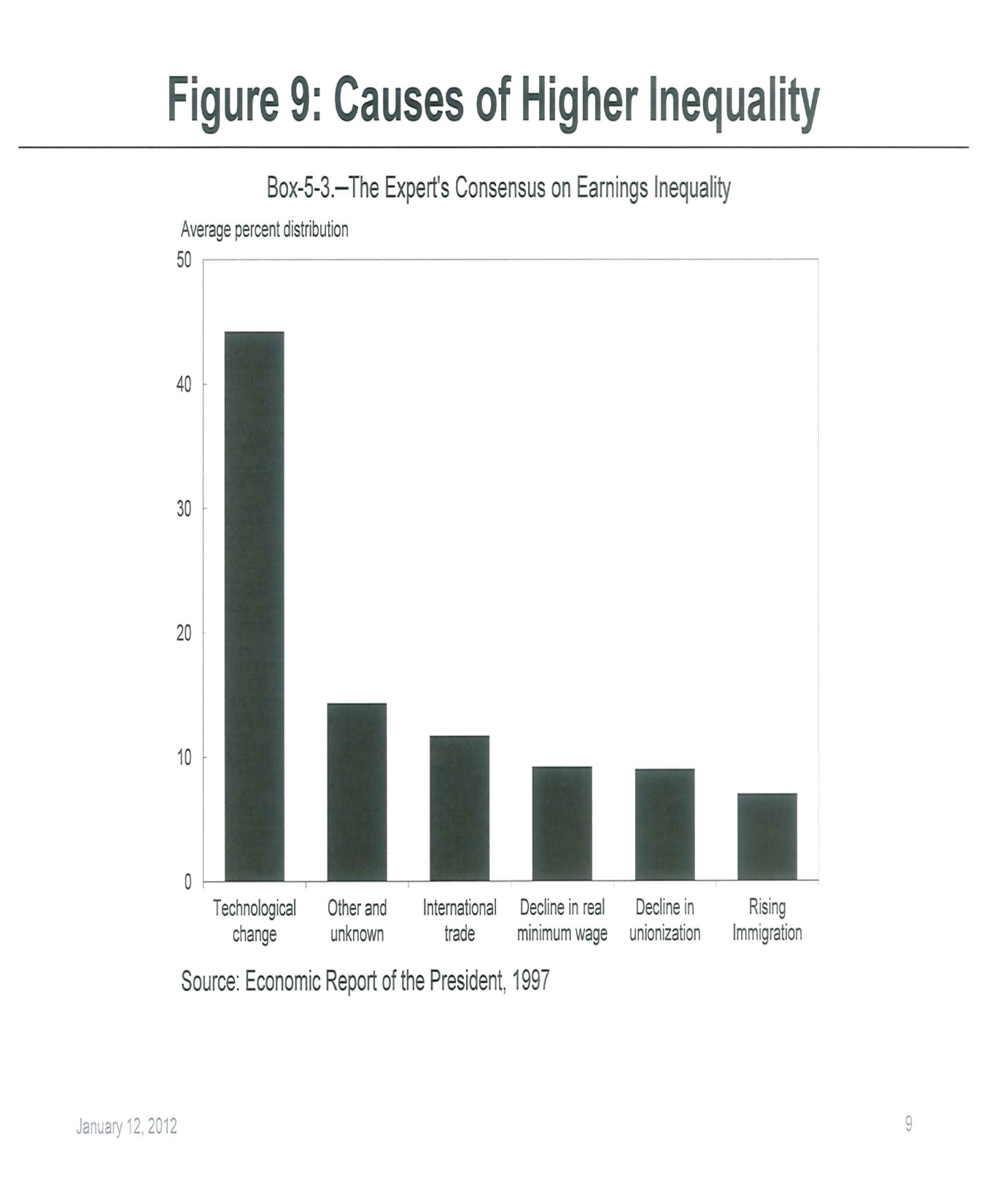 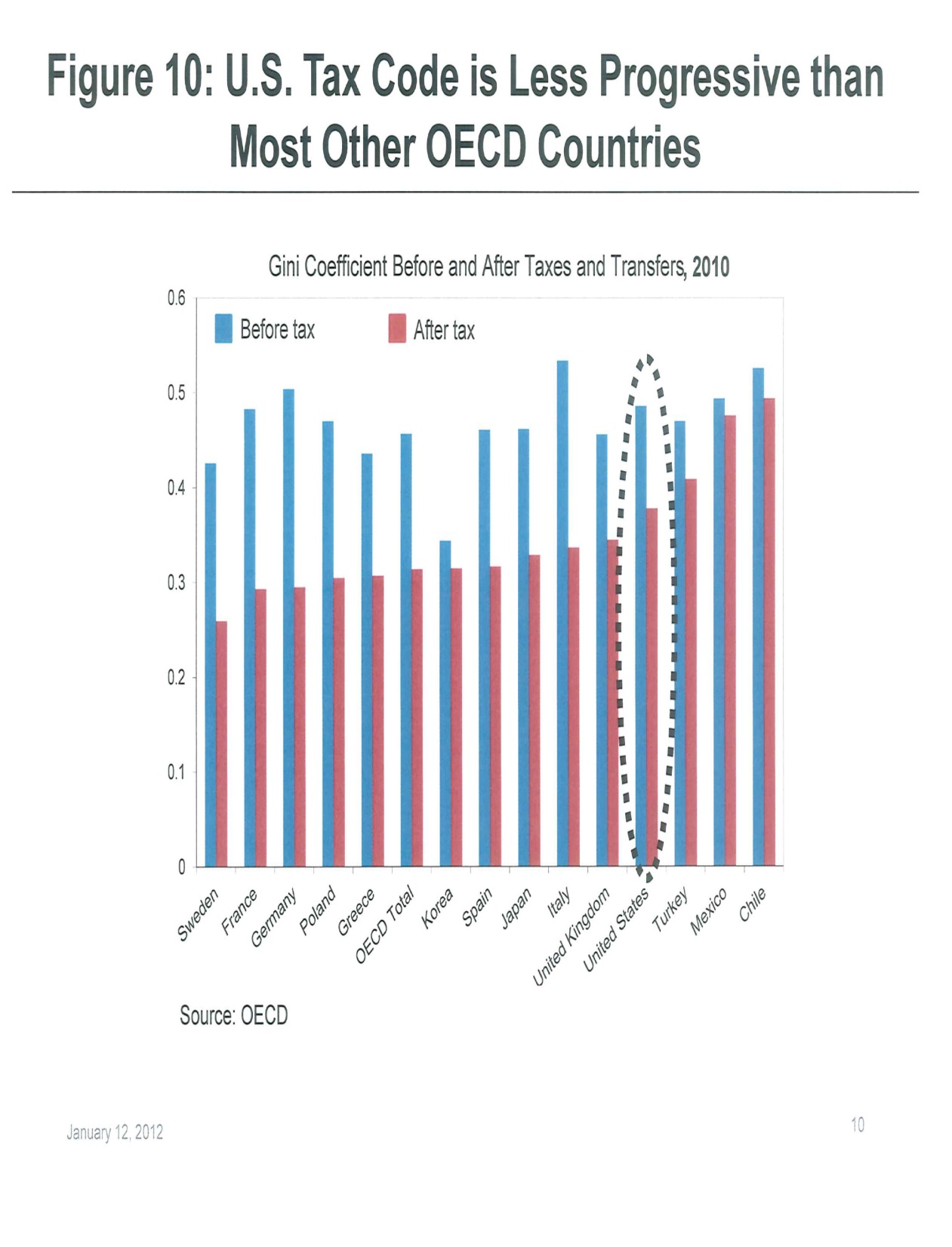 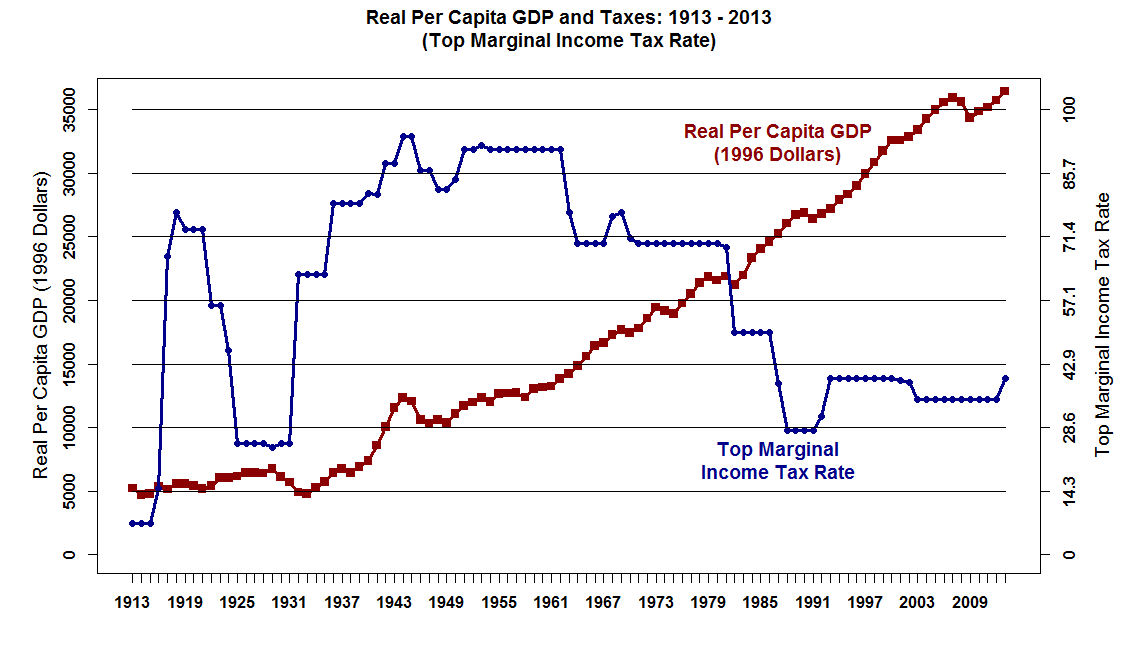 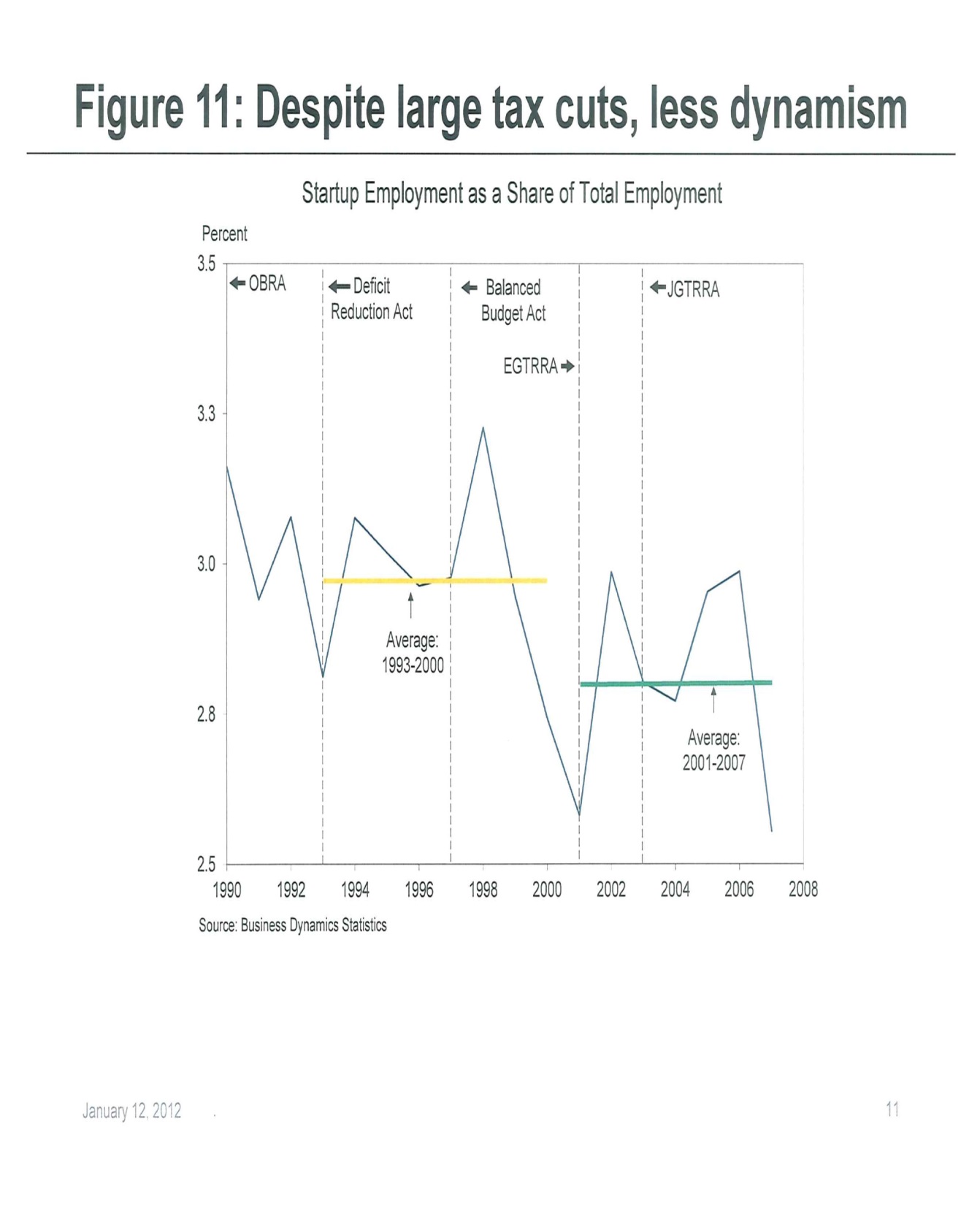 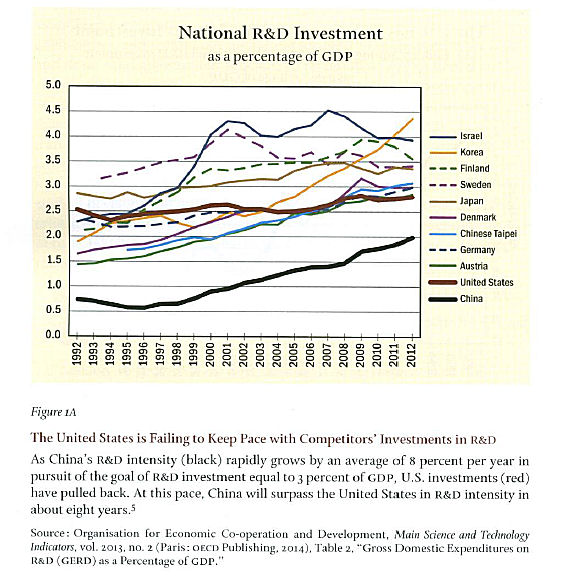 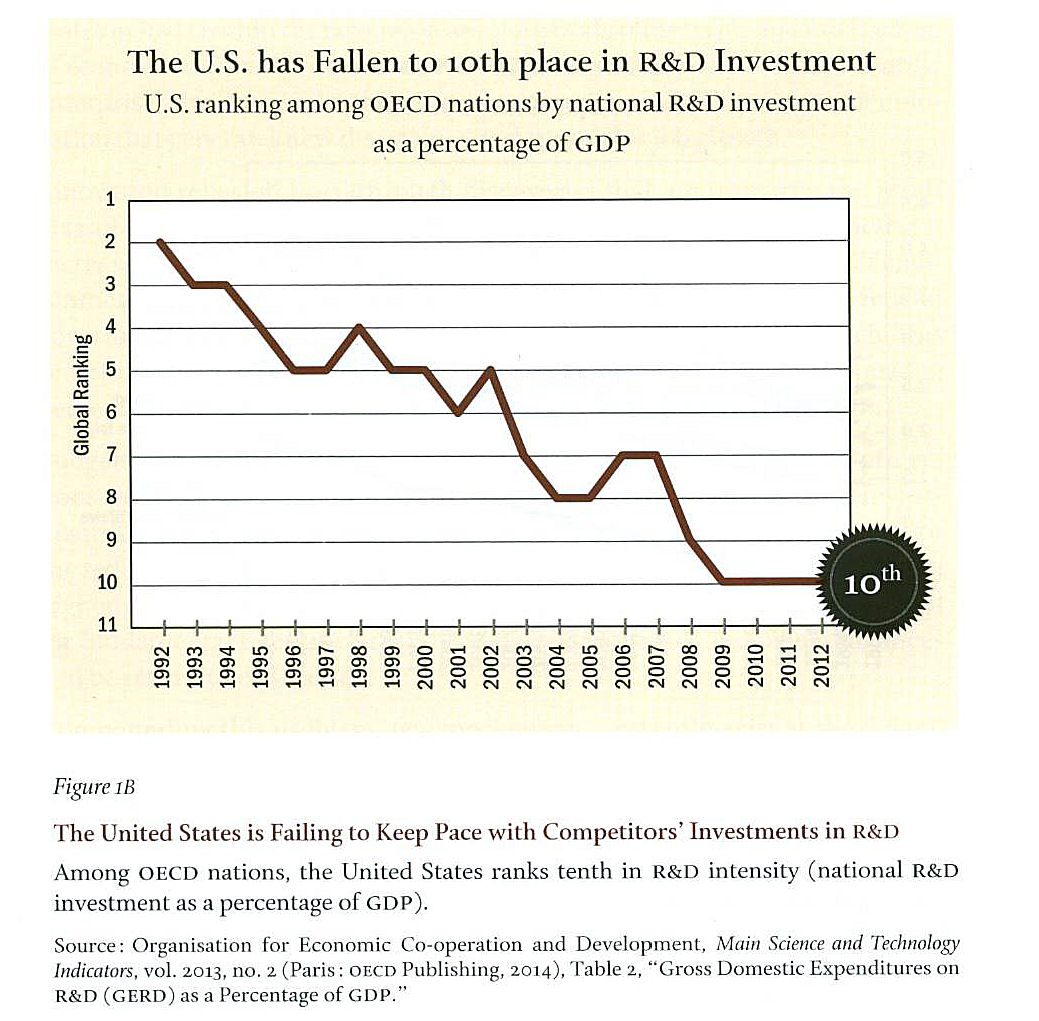 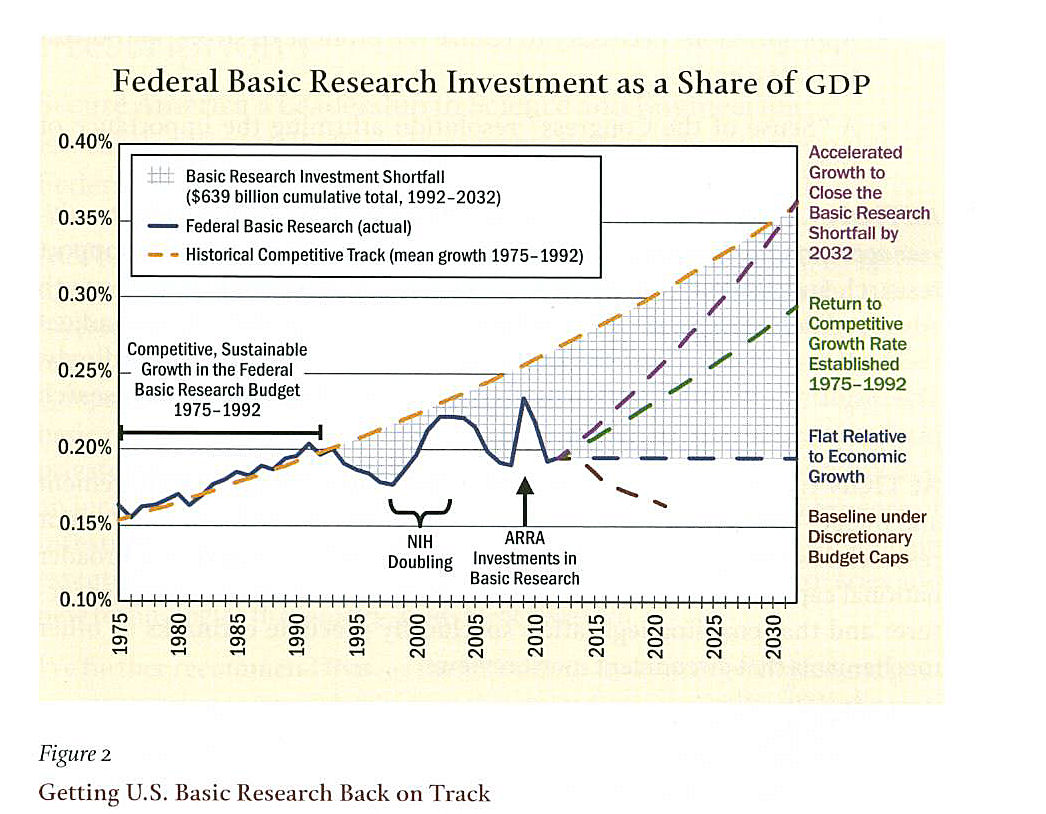 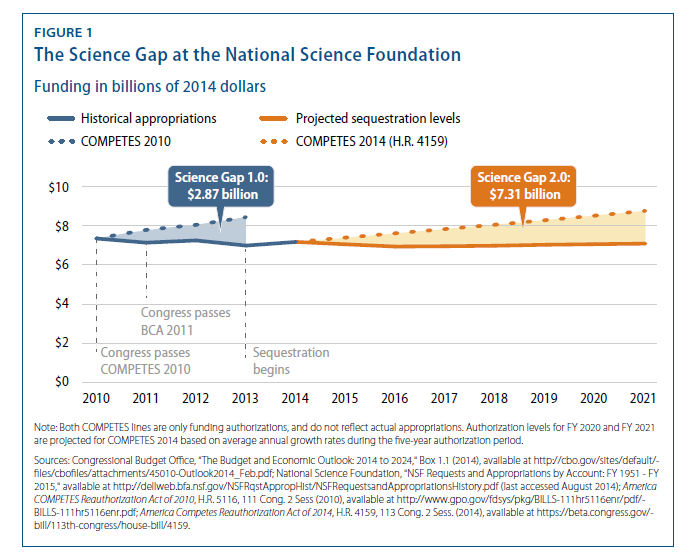 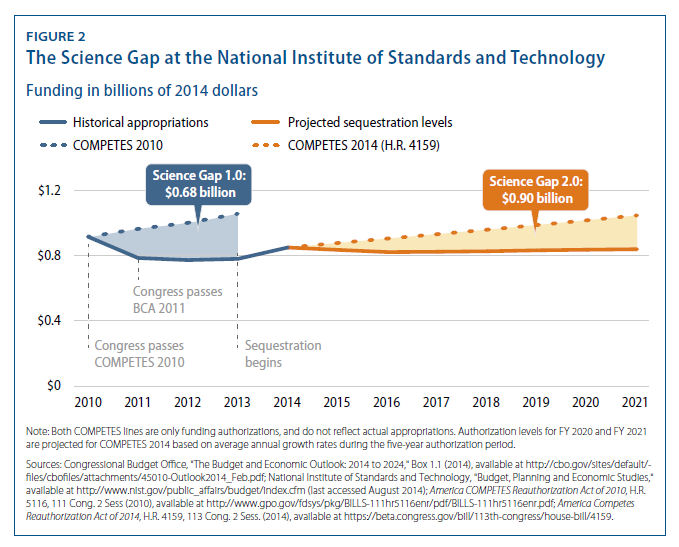 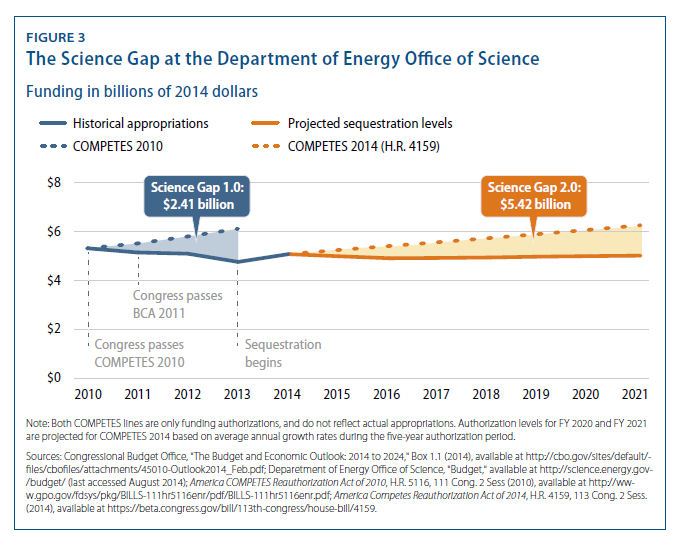 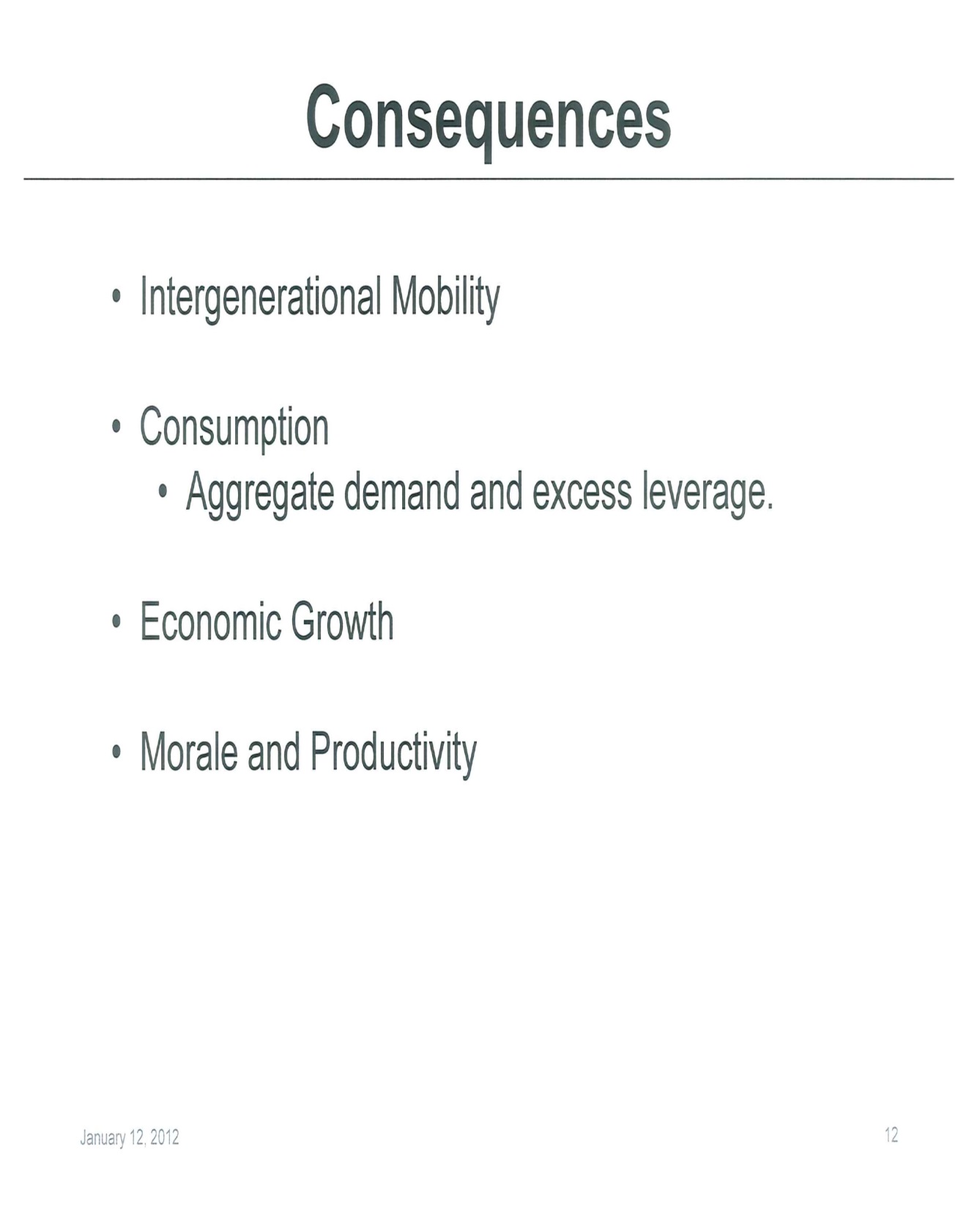 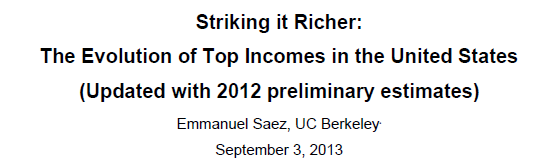 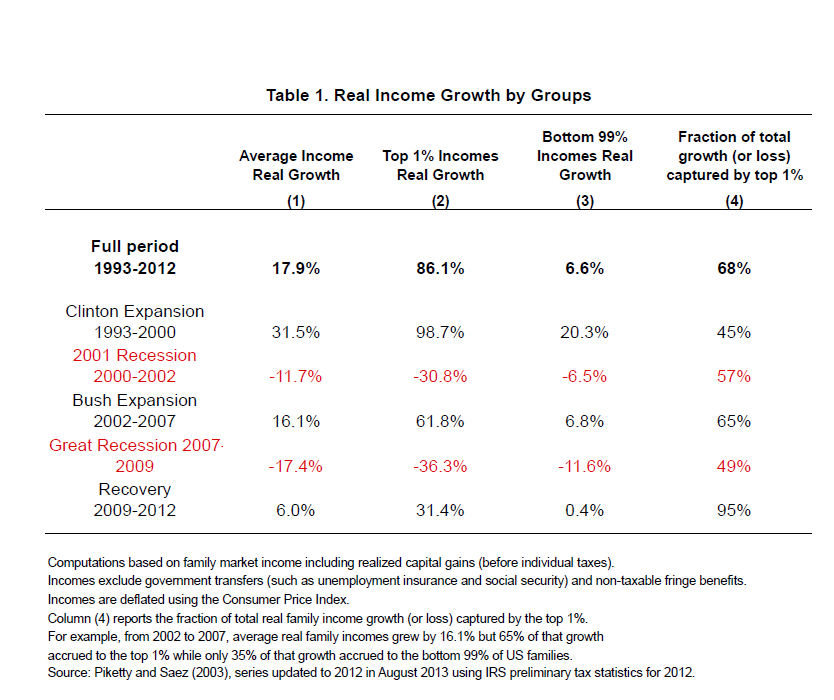 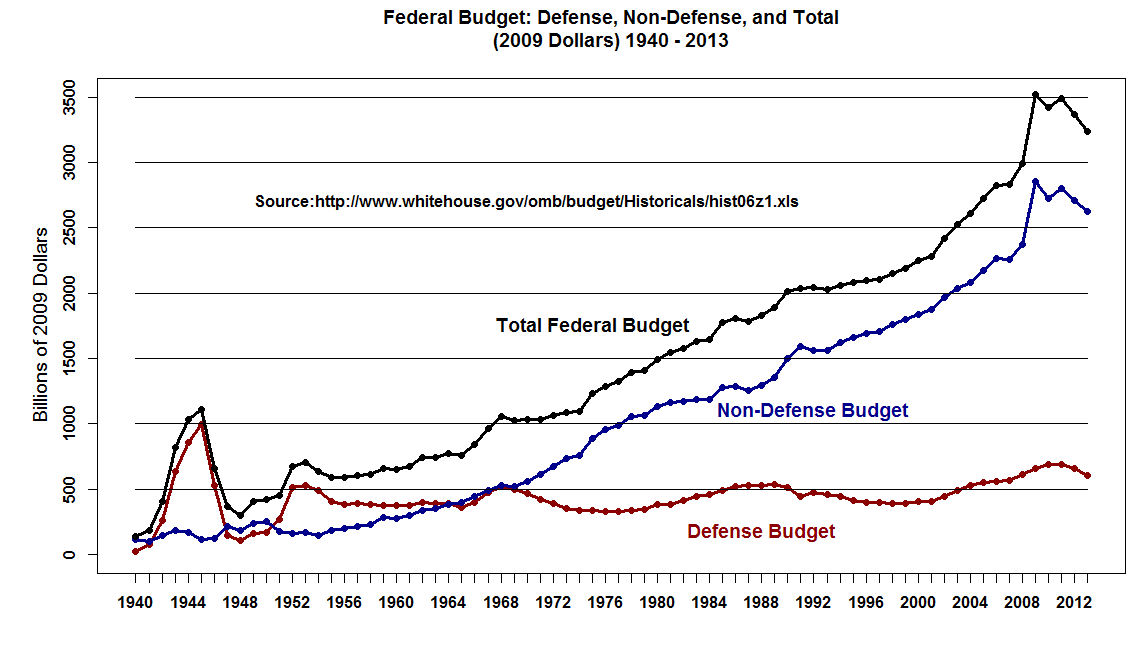 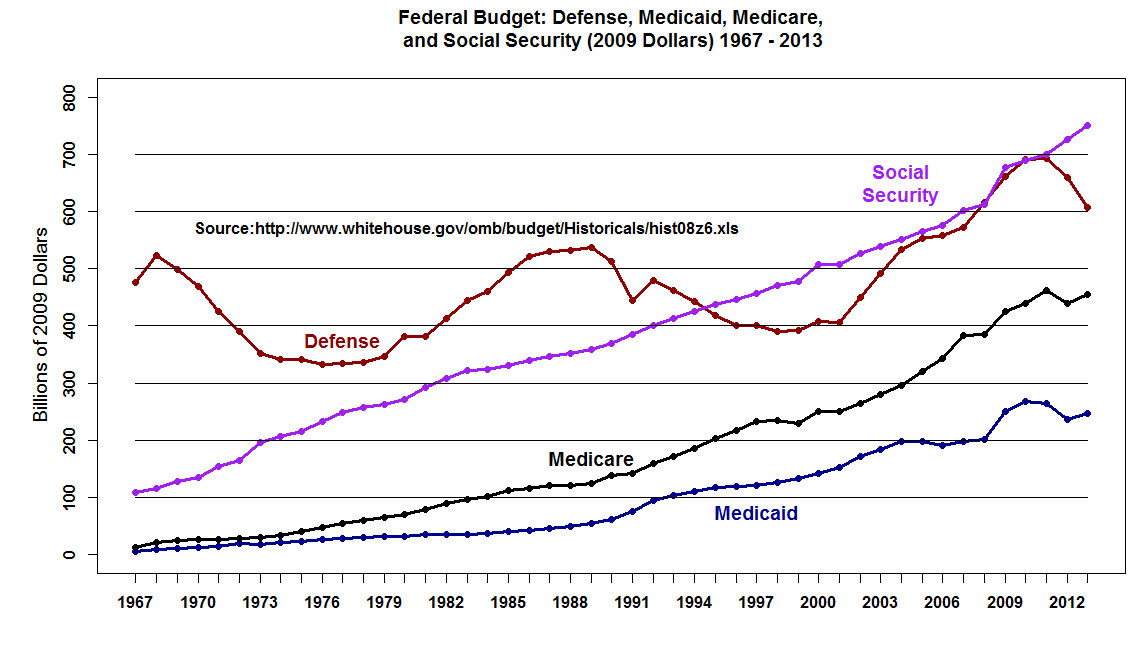 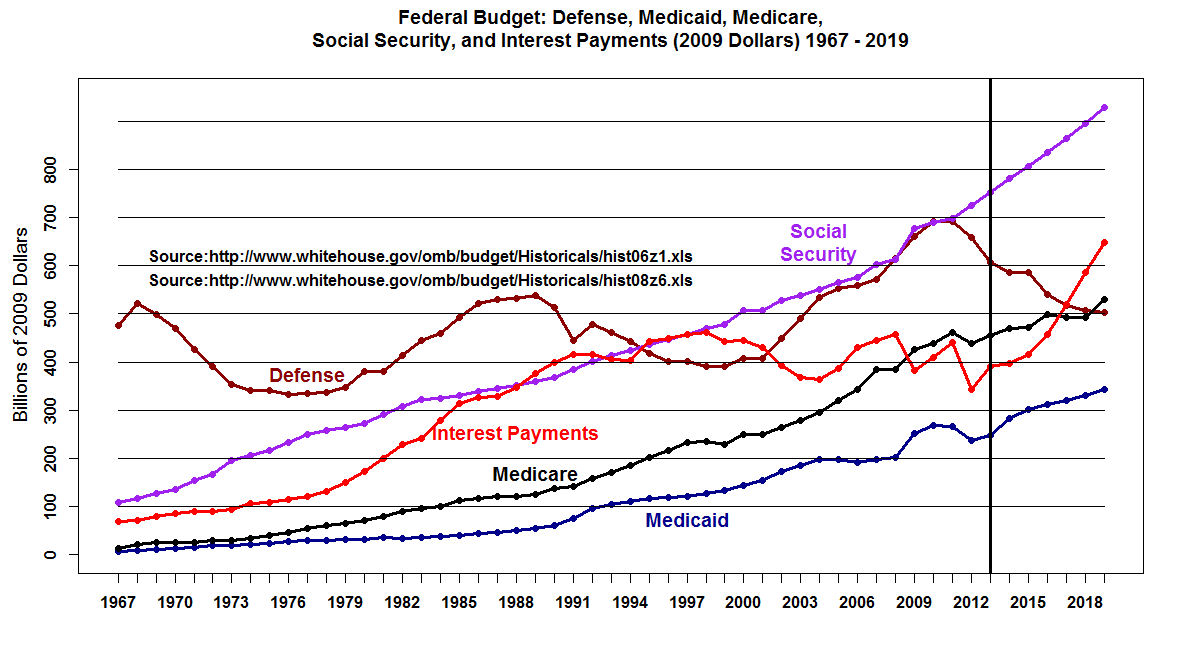 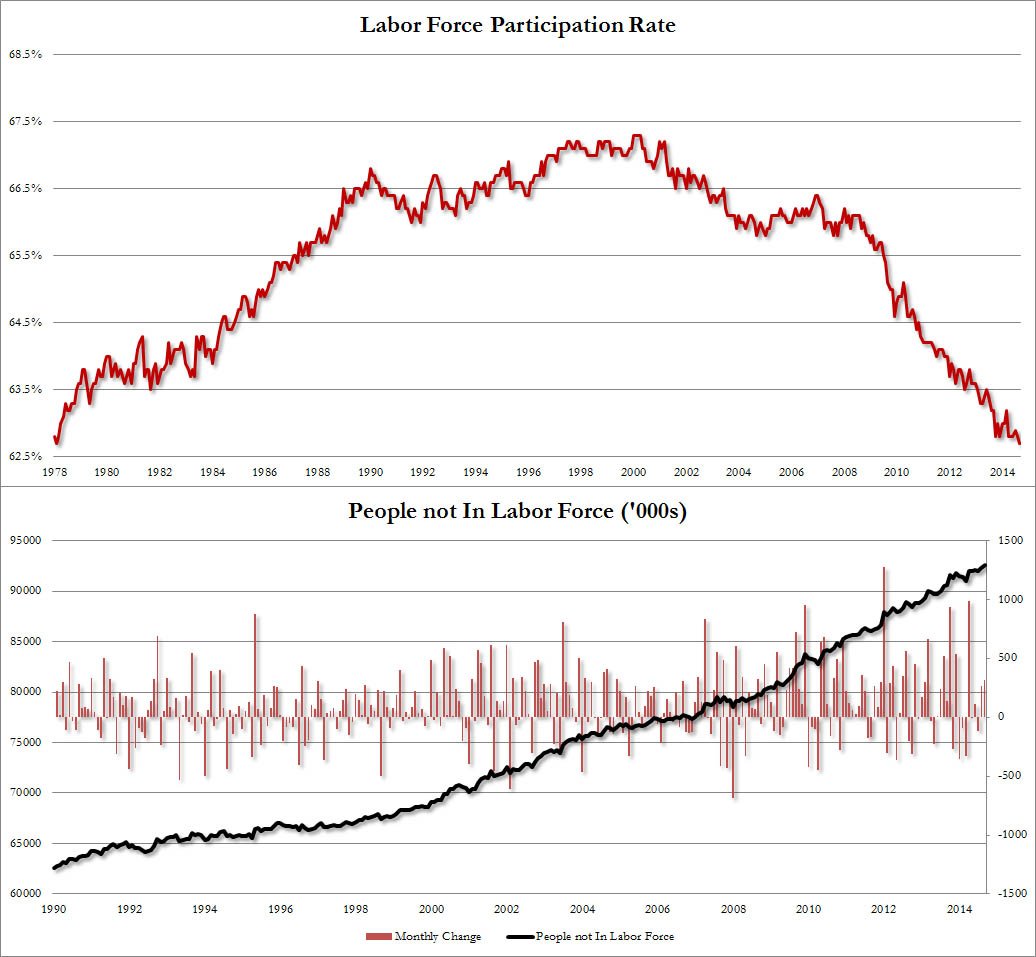 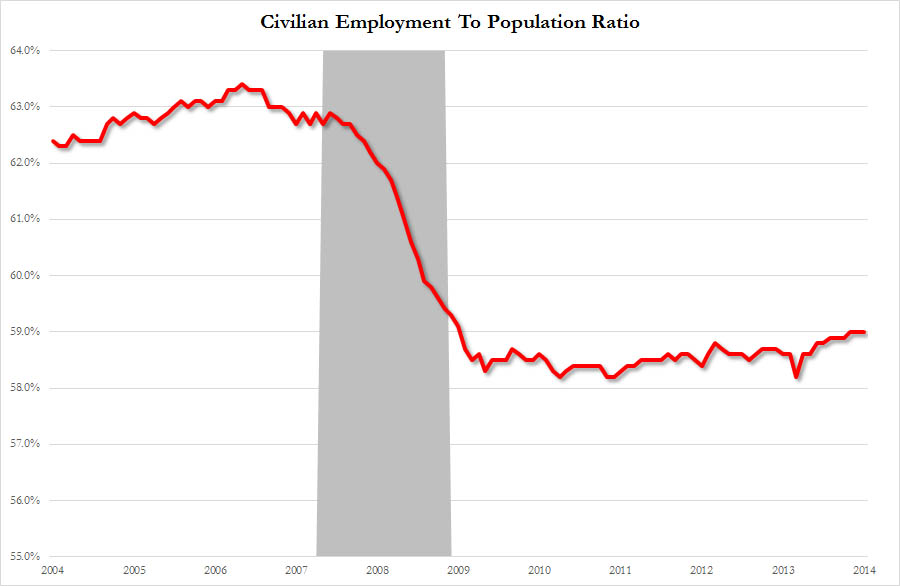